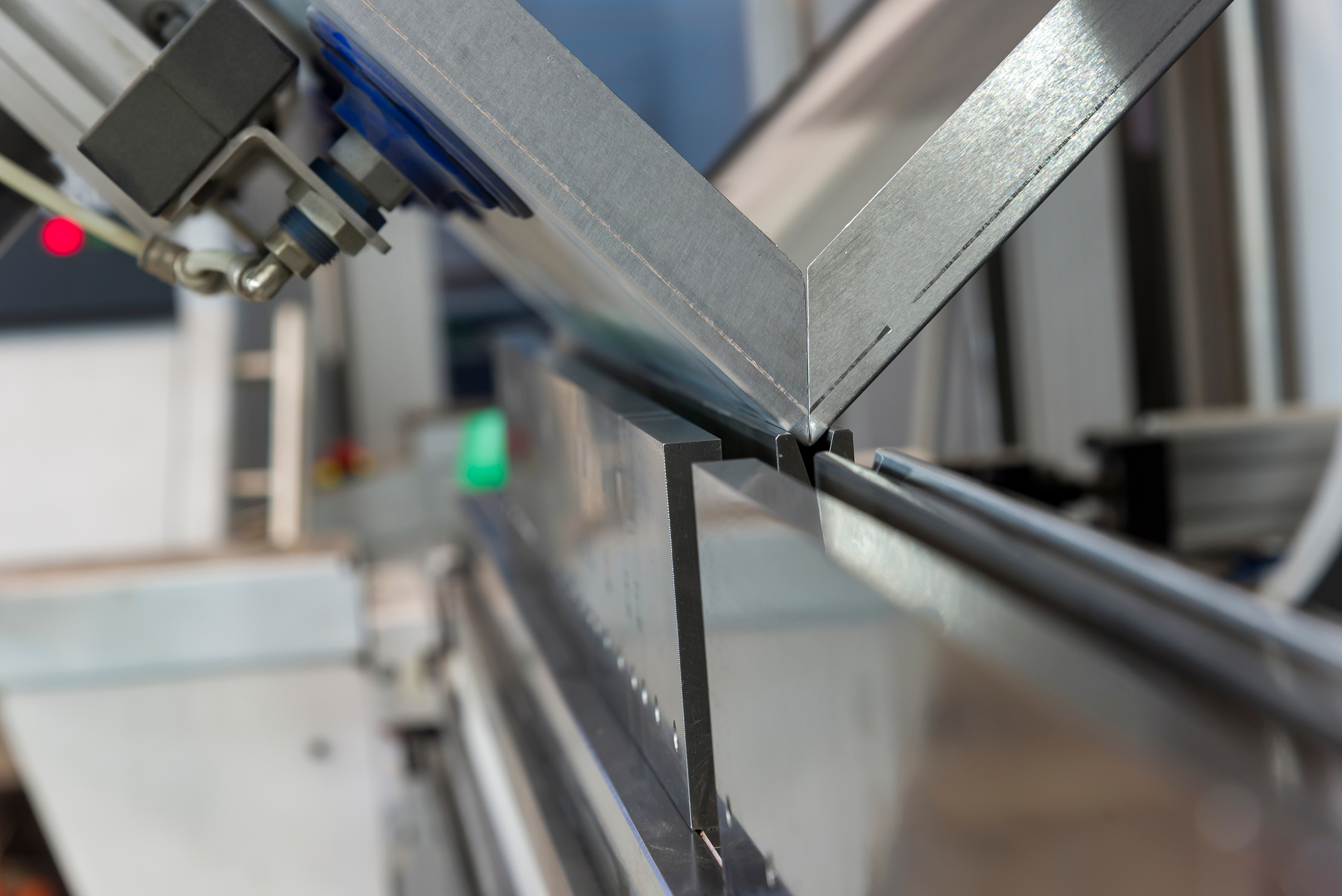 ALISE TECHNIC
2024
DIGITEEKONNA TELGITAGUSED
Ingrid Jaeger
MEIST
Asutatud 2000 aastal
PÕHILISED KLIENDID
masinaehitus
tööstusseadmed
mööblitööstus
elektroonika
80% toodangust eksport
4000 m² tootmispinda
42 töötajat
Allhankena lehtmetallist tooted ja koostud
2
Ettevõtte strateegias on olulisel kohal tootmis-ja äriprotsesside digitaliseerimine ja tootmise automatiseerimine
3
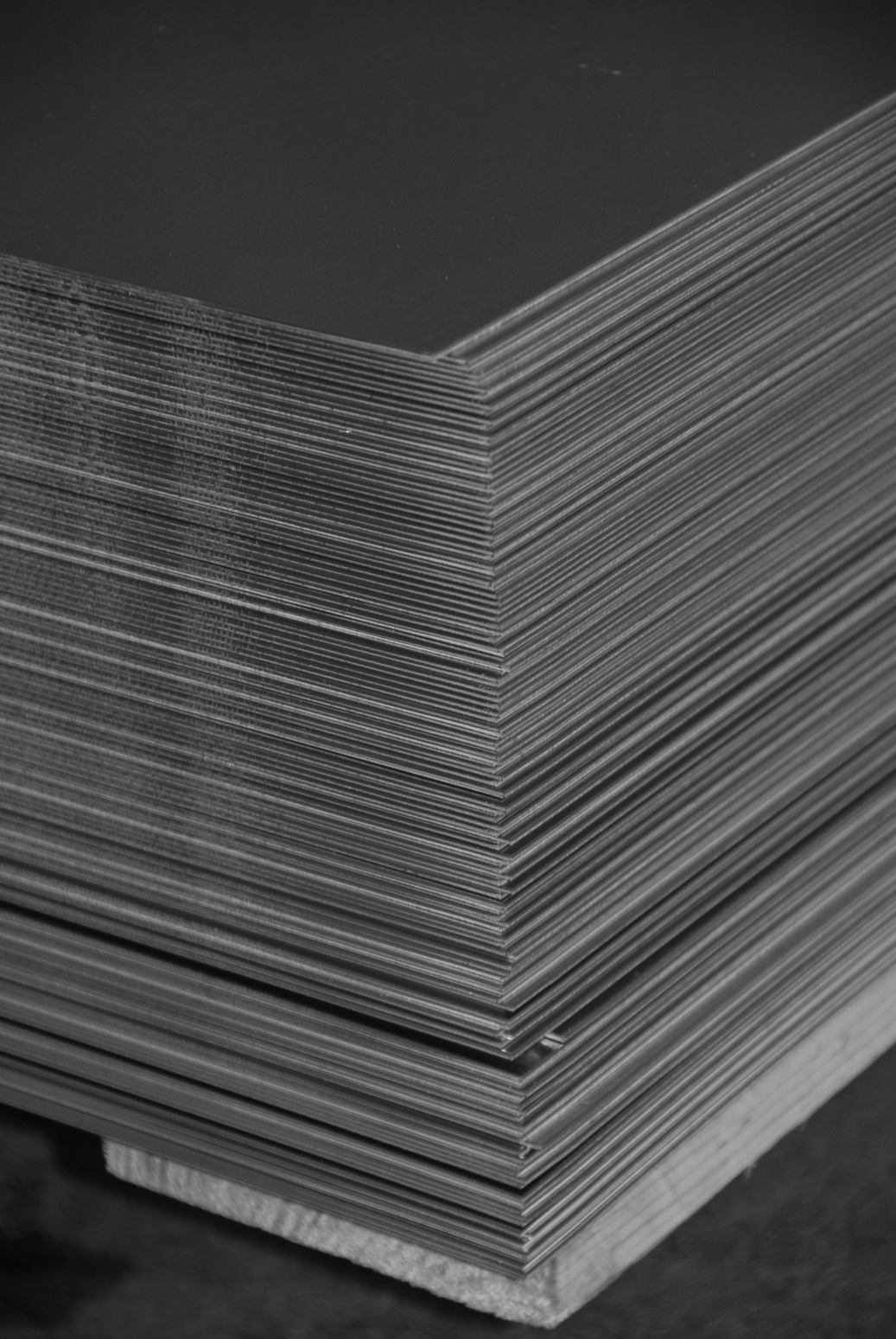 KUIDAS DIGIMÕTLEMINE ALGUSE SAI
TEADSIME, ET ESINEB RAISKAMIST, AGA KUS TÄPSELT?
Liikumine, andmesisestus, otsimine, e-mailide saatmine, küsimine 

Klientide ootused on muutunud - väikesed partiid, kiired tarneajad, keerukamad tooted, standardite nõuded 

Suur ajakulu – hinnapakkumise tegemisel, tootmise ettevamistusel, tarnete õigeaegse saatmisega, kvaliteediprobleemidega tegelemisel

Tööjõud - Me pole enam noortele atraktiivsed
4
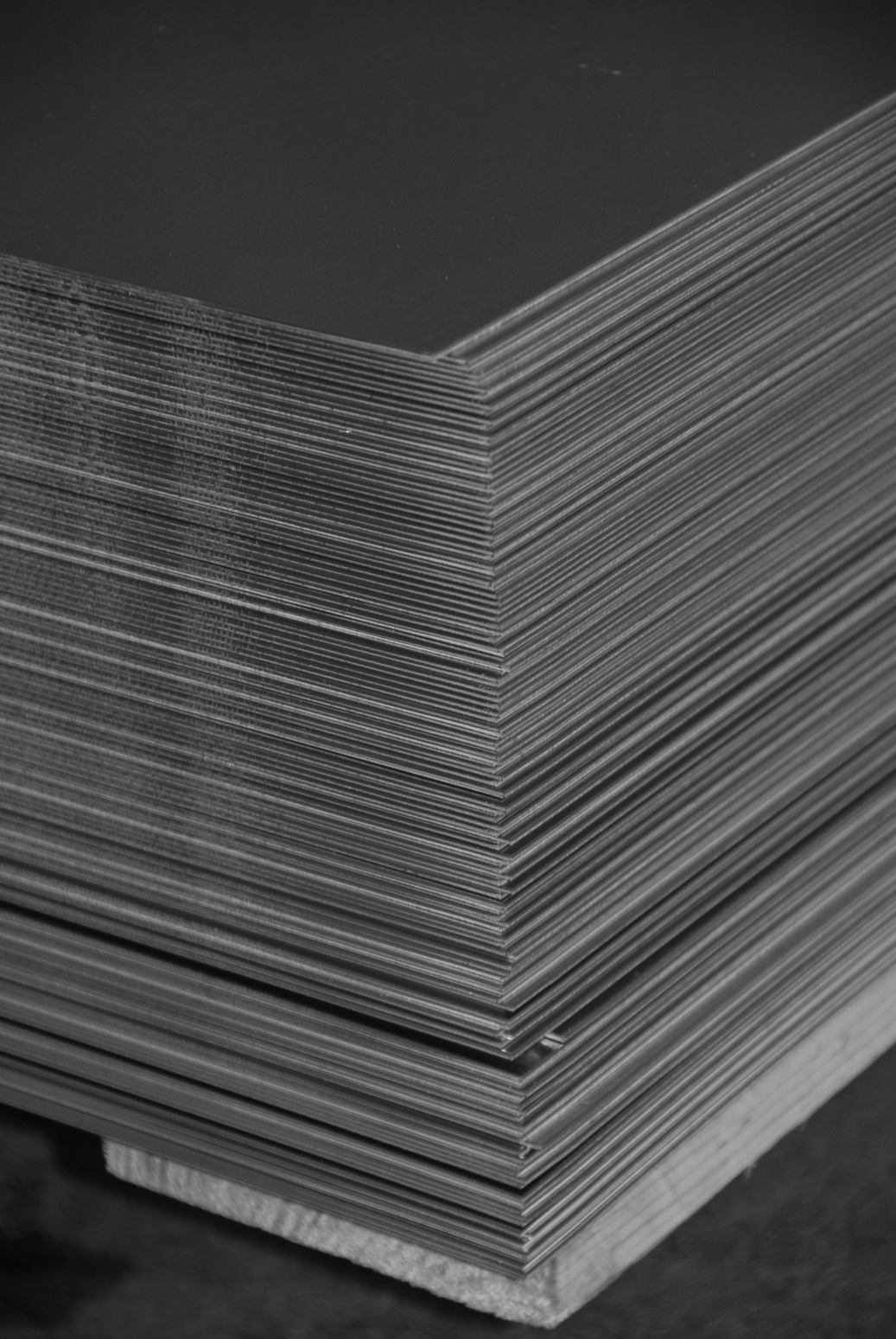 KUIDAS DIGIMÕTLEMINE ALGUSE SAI
Strateegilised eesmärgid: konkurentsivõime, laiem turuosa, kiirus, madalam hind

Tulemuslikkuse suurendamine: tootmisvõimsuse kasv, tööprotsesside kiirendamine, ressursside optimeerimine

Finantsnäitajad: kasumlikkus, kulude kokkuhoid

Keskkonna- ja sotsiaalsed mõjud: keskkonnasäästlikkus, tööhõive tõus

Tehnoloogilised väärtused: lahenduse usaldusväärsus, kiirus, turvalisus ja kasutatavus

Me ei tahtnud Digirongist maha jääda!
5
DIGITEEKOND
2024
Digipöörde projekti (EIS) lõpp
2023
AI hackaton
2022
AI kasutuselevõtu
valmisoleku hinnang (AIRE)
2022-2024
Digipöörde
projekti algus (EIS)
2022
Tehnopoli AI töötuba
2022
Digitaliseerimise
teekaart (EIS)
2021
Digitaliseerimise
Meistriklass (EIS)
6
MIDA OLEME TEINUD 3 AASTA JOOKSUL
7
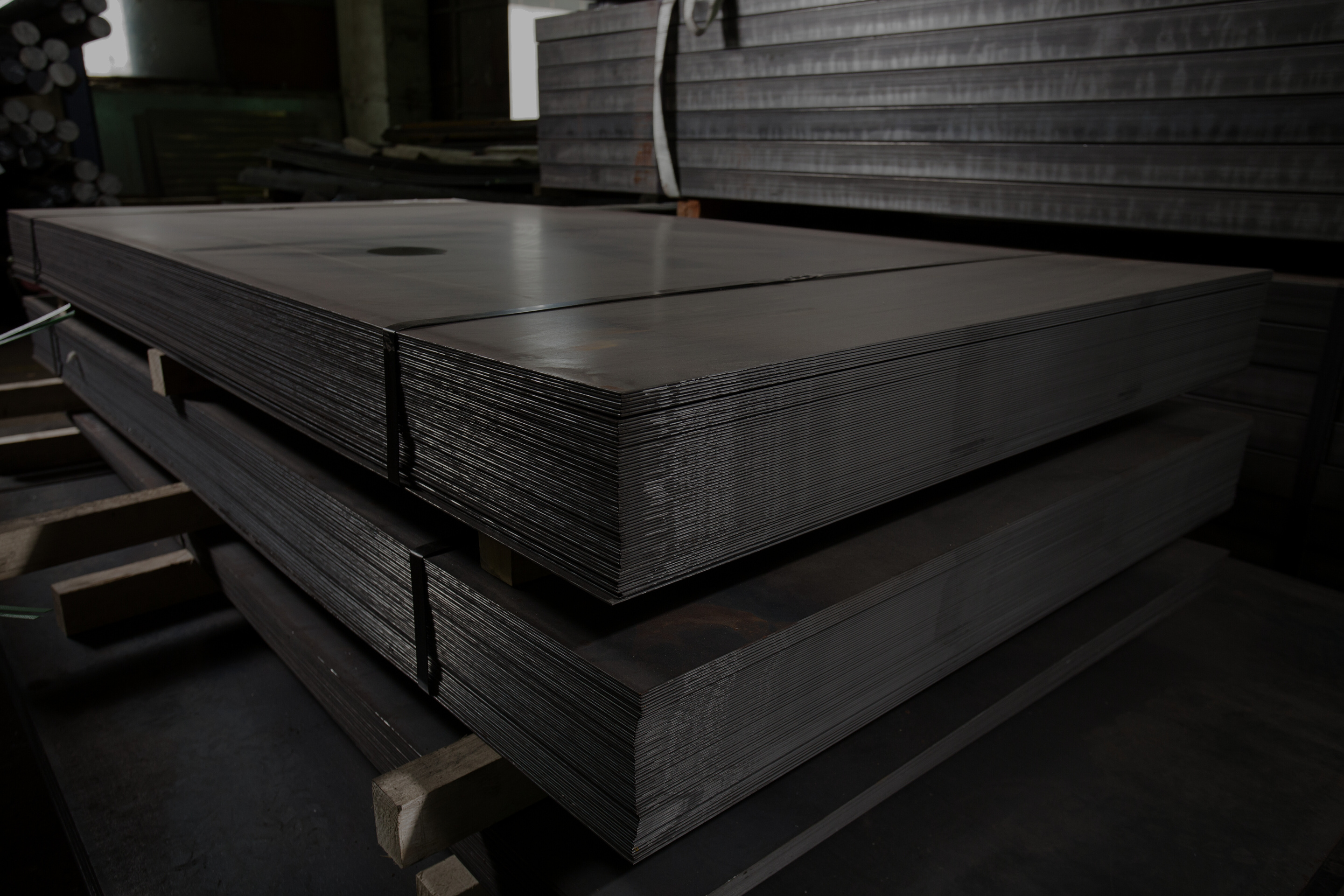 KUIDAS
8
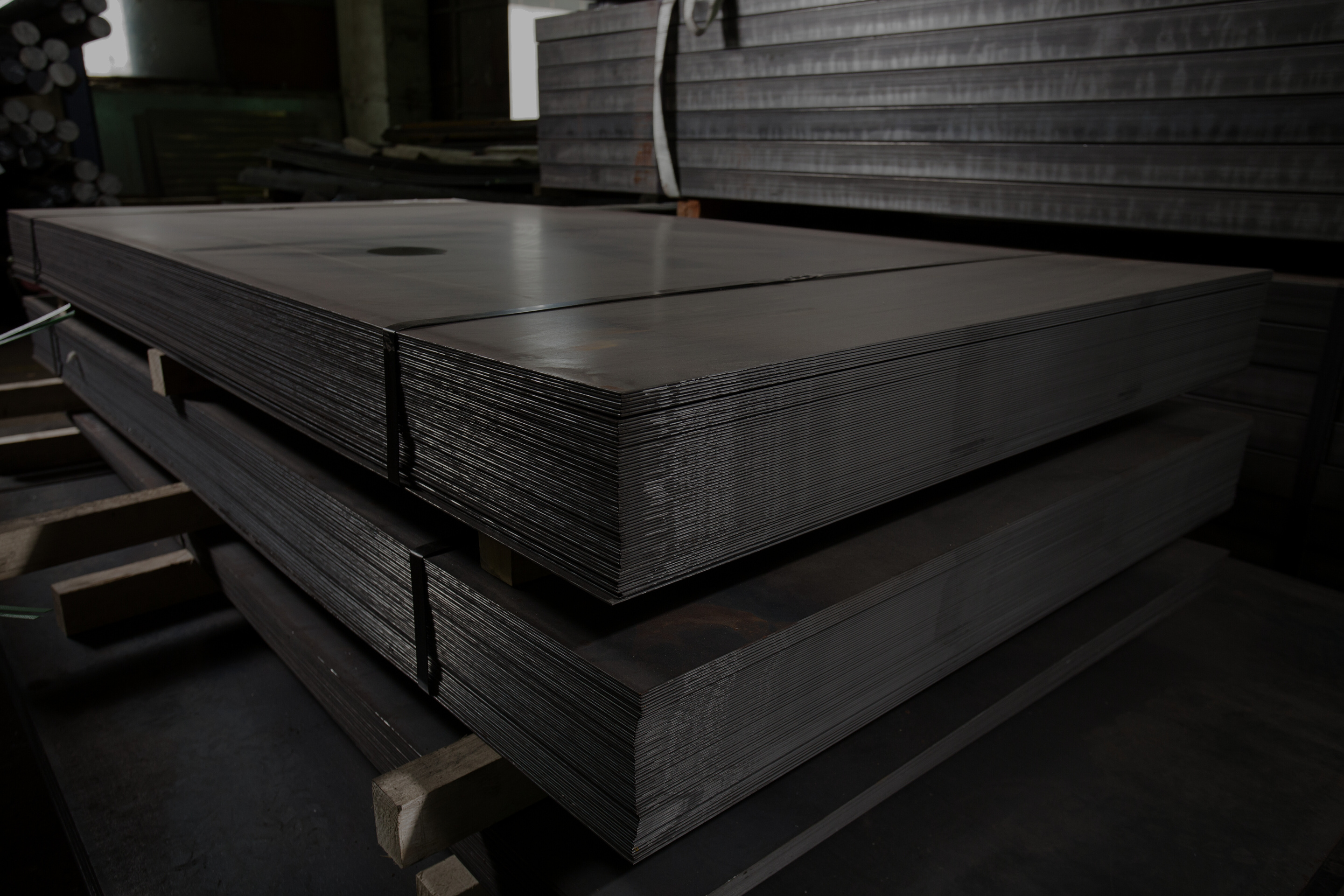 Rohelised esindavad uusi juurutatud lahendusi
9
NÄIDE TEGEVUSTEST
ENNE
PÄRAST
10
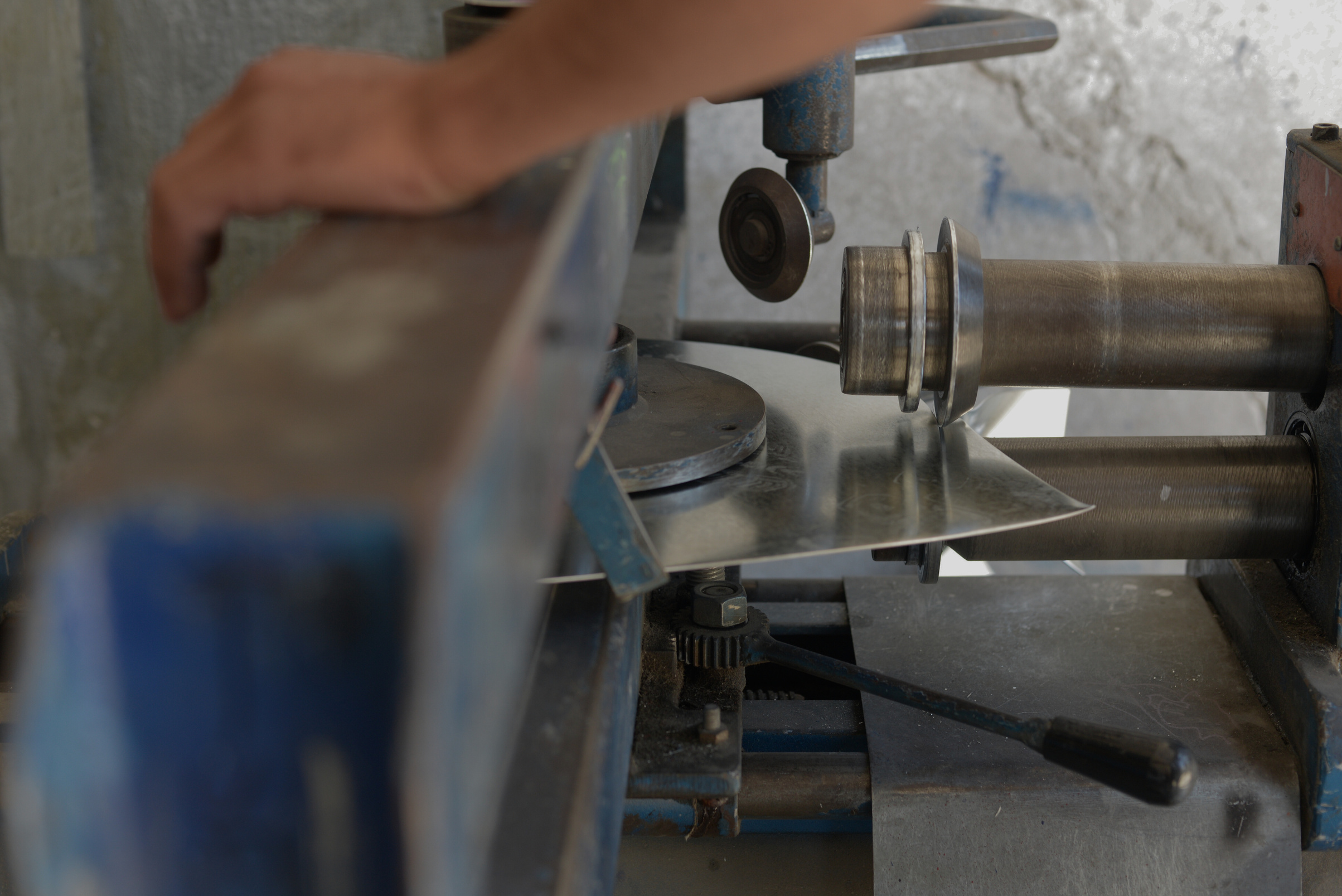 KUIDAS EDASI
Toodete CO2 jalajälje andmete kogumine tarnijatelt, jalajälje mõõtmine ja muu ESG

Tarnijatele veebikeskkonna loomine, kus allkirjastada erinevaid dokumente, tarnija hindamine ja tarnija tagasiside

Kvaliteedikontrolli abistavad lahendused 

Keevitusstandardist tulenevate kohustuslike dokumentide täitmine ja säilitamine
11
OLULINE
Juhatuse soov ja tugi  
Kompetentne Team  
Võimalda aega 
Juuruta digimõtlemist ja võida enda poole “kriitiline mass”
Andmed -  õiged andmed 
Väikesed sammud ja pisikesed detailid on olulised
Go live alati 100%, mitte 99%  
Tark ei torma aga uimerdada pole ka mõtet ;) Tänane hea lahendus vananeb
12
AITÄH!
SPECIALISTS IN SHEET METAL PROCESSING